The
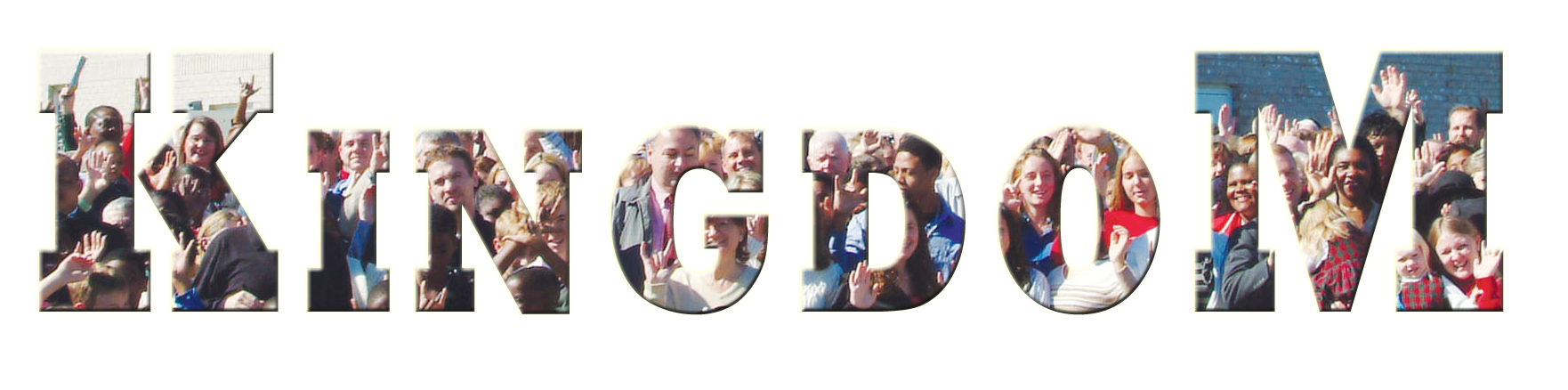 of God / of Heaven / of Christ
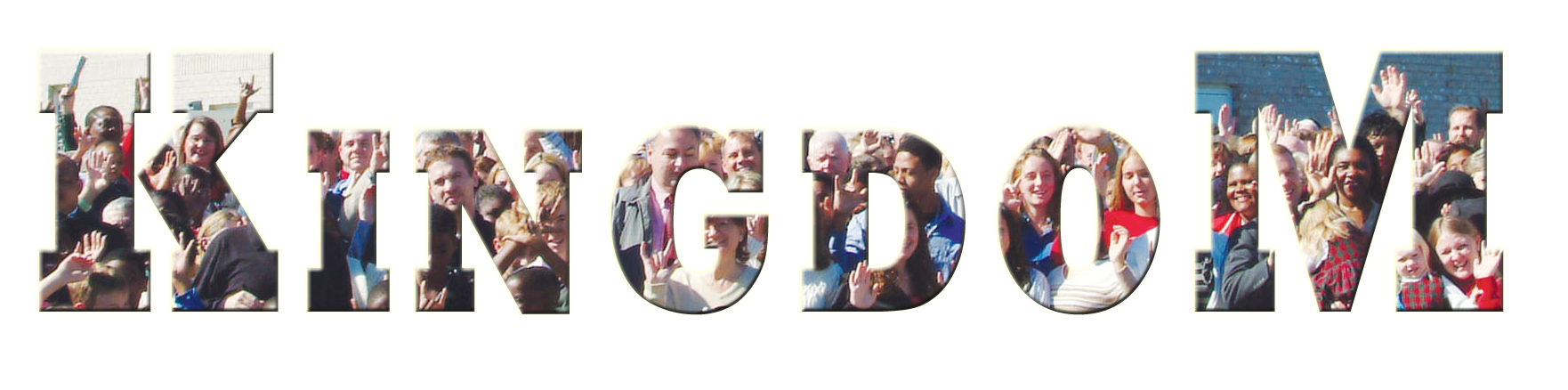 The
& The Church
Daniel 2:31–45 (NKJV)
31 “You, O king, were watching; and behold, a great image! This great image, whose splendor was excellent, stood before you; and its form was awesome. 32 This image’s head was of fine gold, its chest and arms of silver, its belly and thighs of bronze, 33 its legs of iron, its feet partly of iron and partly of clay. 34 You watched while a stone was cut out without hands, which struck the image on its feet of iron and clay, and broke them in pieces.
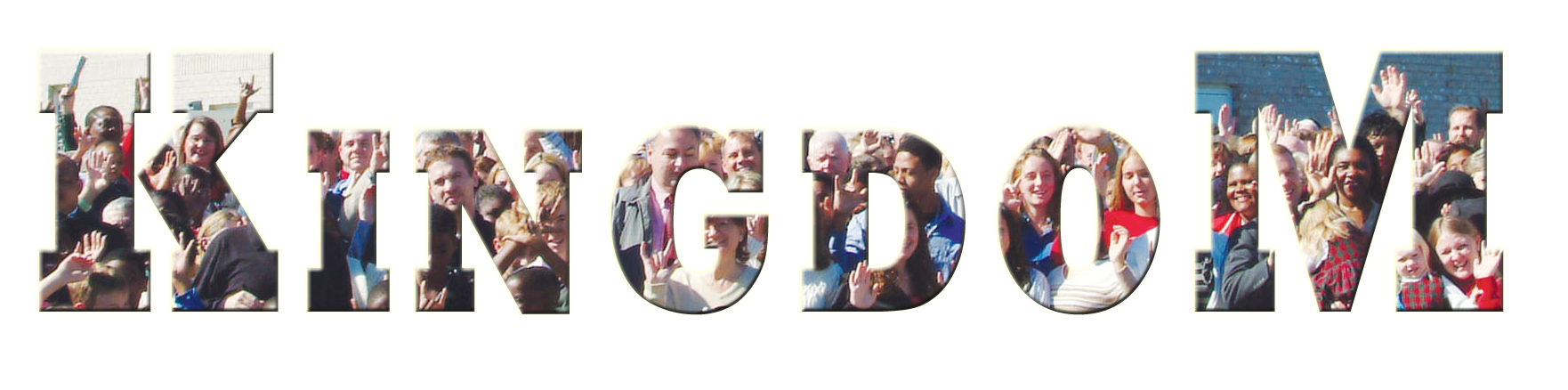 The
& The Church
Daniel 2:31–45 (NKJV)
35 Then the iron, the clay, the bronze, the silver, and the gold were crushed together, and became like chaff from the summer threshing floors; the wind carried them away so that no trace of them was found. And the stone that struck the image became a great mountain and filled the whole earth. 36 “This is the dream. Now we will tell the interpretation of it before the king. 37 You, O king, are a king of kings. For the God of heaven has given you a kingdom, power, strength, and glory;
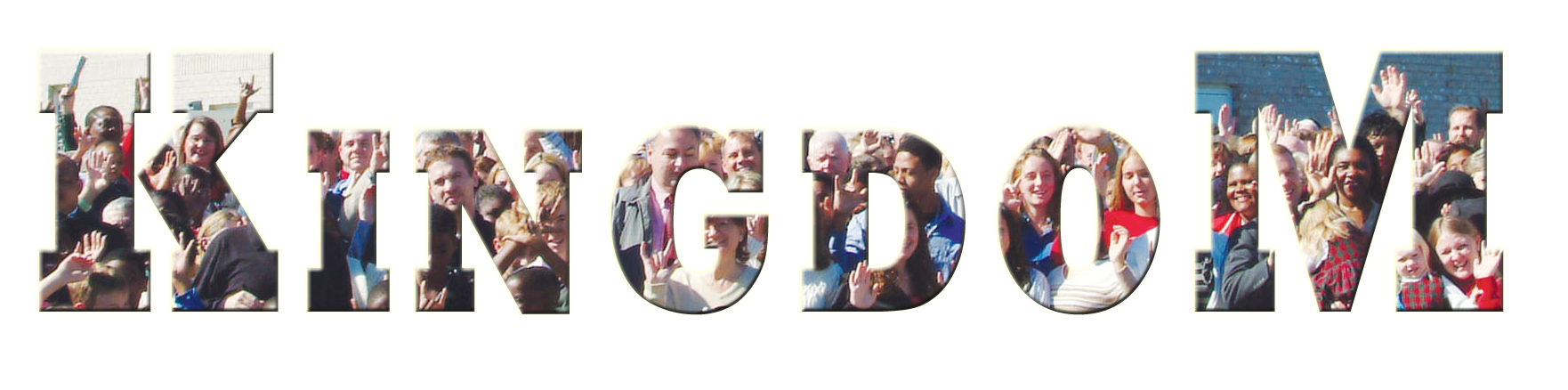 The
& The Church
Daniel 2:31–45 (NKJV)
38 and wherever the children of men dwell, or the beasts of the field and the birds of the heaven, He has given them into your hand, and has made you ruler over them all—you are this head of gold. 39 But after you shall arise another kingdom inferior to yours; then another, a third kingdom of bronze, which shall rule over all the earth.
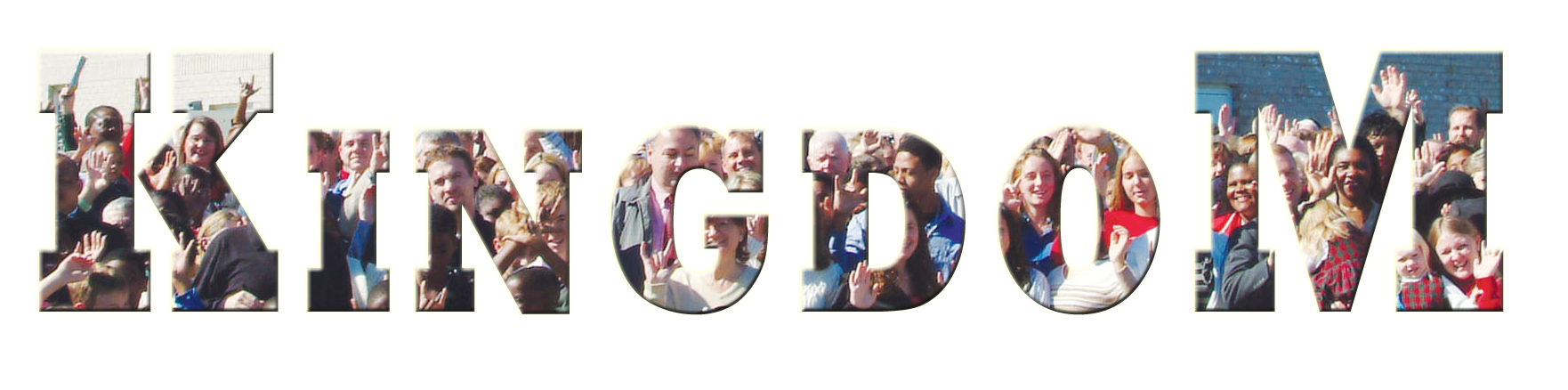 The
& The Church
Daniel 2:31–45 (NKJV)
40 And the fourth kingdom shall be as strong as iron, inasmuch as iron breaks in pieces and shatters everything; and like iron that crushes, that kingdom will break in pieces and crush all the others. 41 Whereas you saw the feet and toes, partly of potter’s clay and partly of iron, the kingdom shall be divided; yet the strength of the iron shall be in it, just as you saw the iron mixed with ceramic clay.
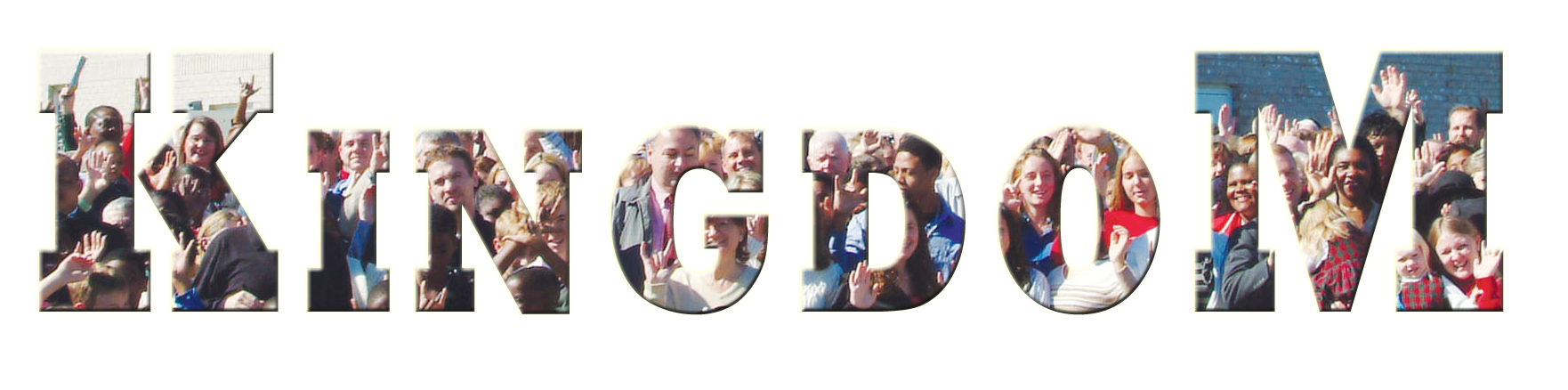 The
& The Church
Daniel 2:31–45 (NKJV)
42 And as the toes of the feet were partly of iron and partly of clay, so the kingdom shall be partly strong and partly fragile. 43 As you saw iron mixed with ceramic clay, they will mingle with the seed of men; but they will not adhere to one another, just as iron does not mix with clay.
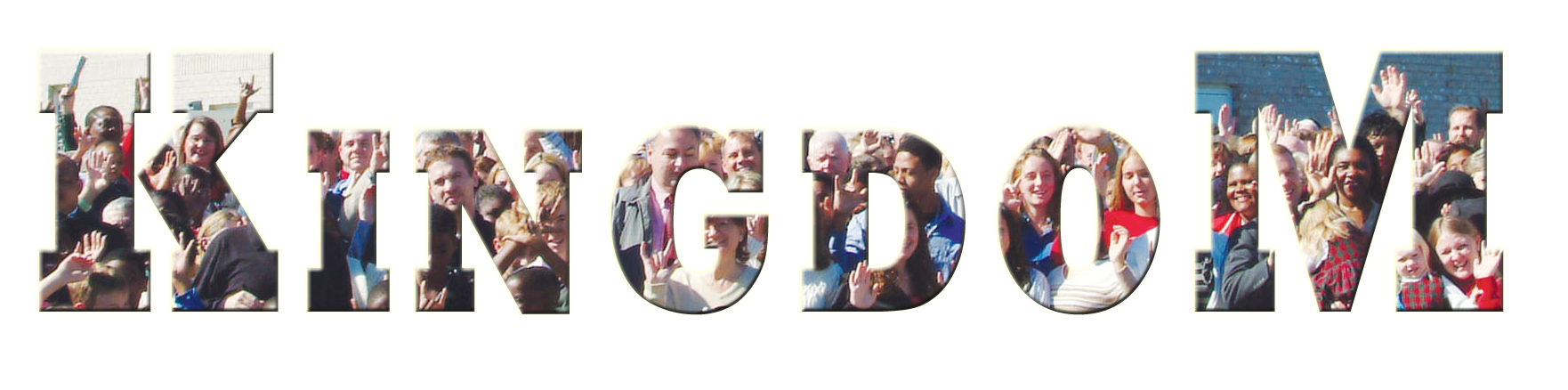 The
& The Church
Daniel 2:31–45 (NKJV)
44 And in the days of these kings the God of heaven will set up a kingdom which shall never be destroyed; and the kingdom shall not be left to other people; it shall break in pieces and consume all these kingdoms, and it shall stand forever.  45 Inasmuch as you saw that the stone was cut out of the mountain without hands, and that it broke in pieces the iron, the bronze, the clay, the silver, and the gold—the great God has made known to the king what will come to pass after this. The dream is certain, and its interpretation is sure.”
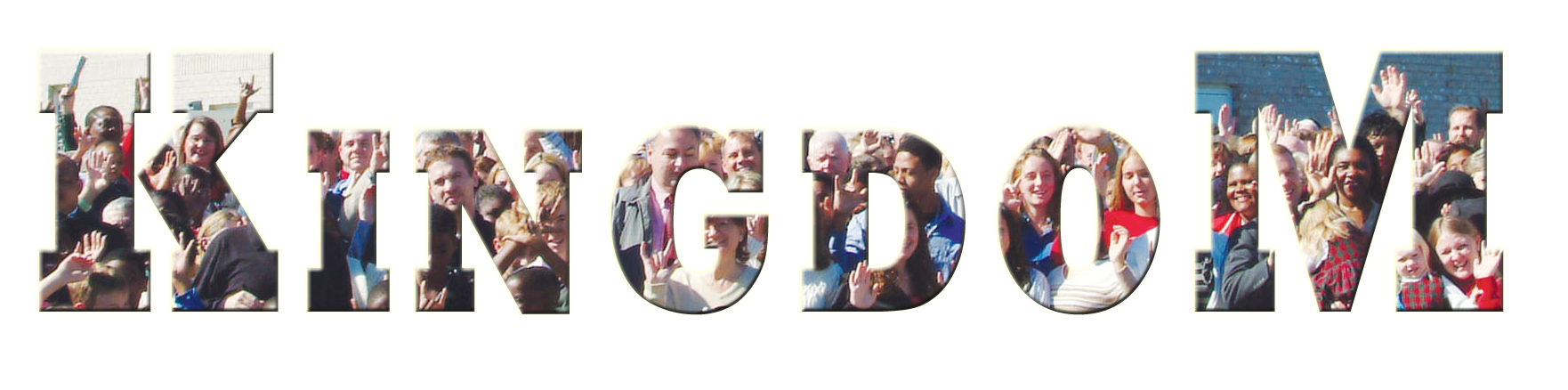 The
& The Church
Kingdom Would Be Established
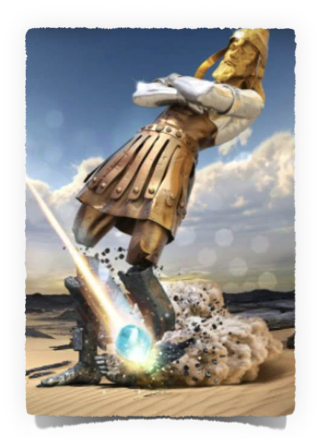 Babylonian Empire 605 B.C. - 536 B.C.
Medo-Persian Empire 536 B.C. - 330 B.C.
Grecian Empire 330 B.C. - 30 B.C.
Roman Empire 30 B.C. - 337 A.D.
Head of Gold
Breast and arms of silver
Belly and Thighs of brass
Legs iron & feet of clay & iron mixed
“The days of these kings,” Daniel 2:44
a stone was cut out without hands
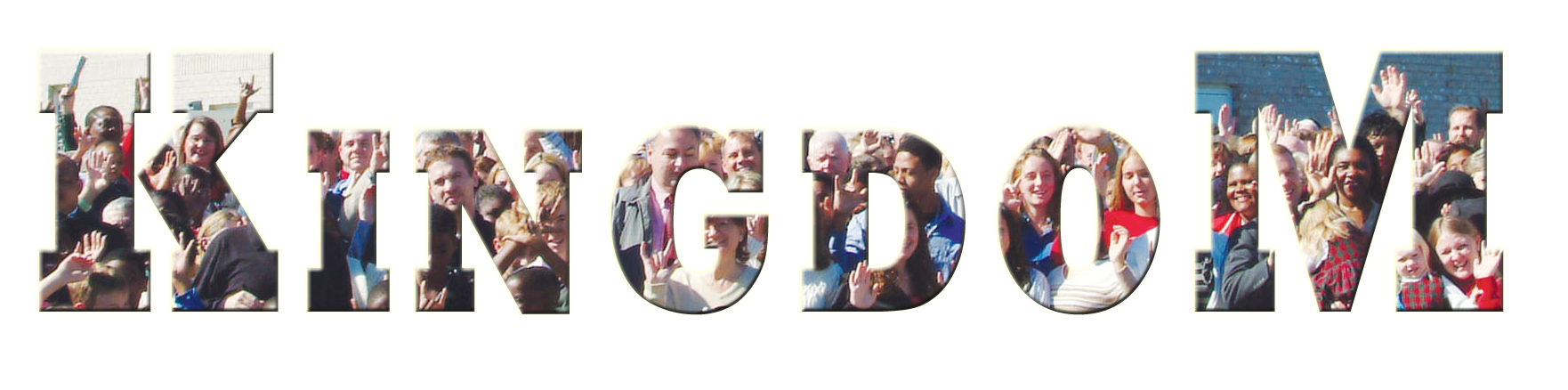 The
& The Church
NATURE of The “Kingdom”
Luke 17:20–21 (NKJV)
20 Now when He was asked by the Pharisees when the kingdom of God would come, He answered them and said, “The kingdom of God does not come with observation; 21 nor will they say, ‘See here!’ or ‘See there!’ For indeed, the kingdom of God is within you.”
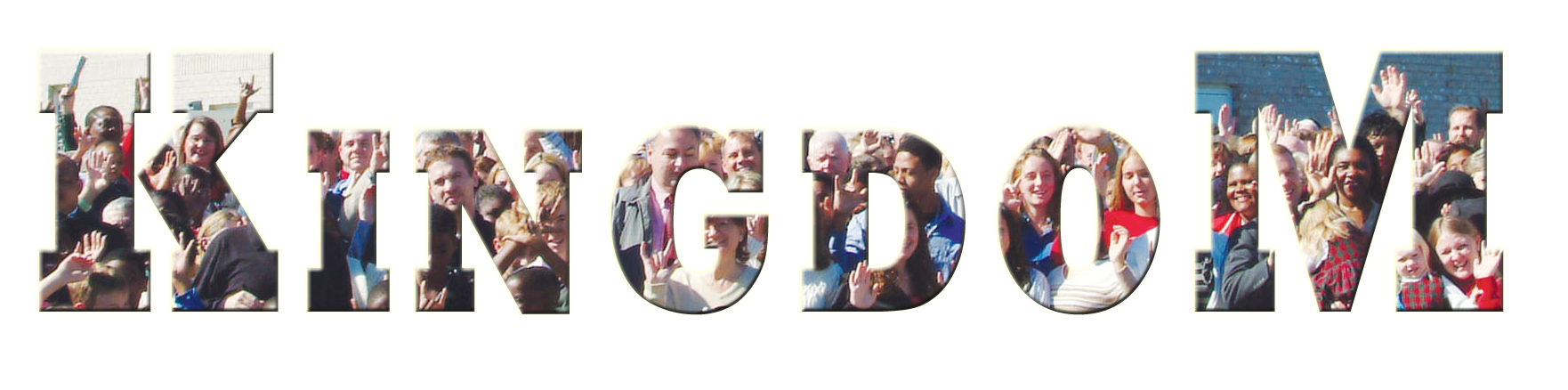 The
& The Church
NATURE of The “Kingdom”
John 18:33–37 (NKJV)
33 Then Pilate entered the Praetorium again, called Jesus, and said to Him, “Are You the King of the Jews?” 34 Jesus answered him, “Are you speaking for yourself about this, or did others tell you this concerning Me?” 35 Pilate answered, “Am I a Jew? Your own nation and the chief priests have delivered You to me. What have You done?”
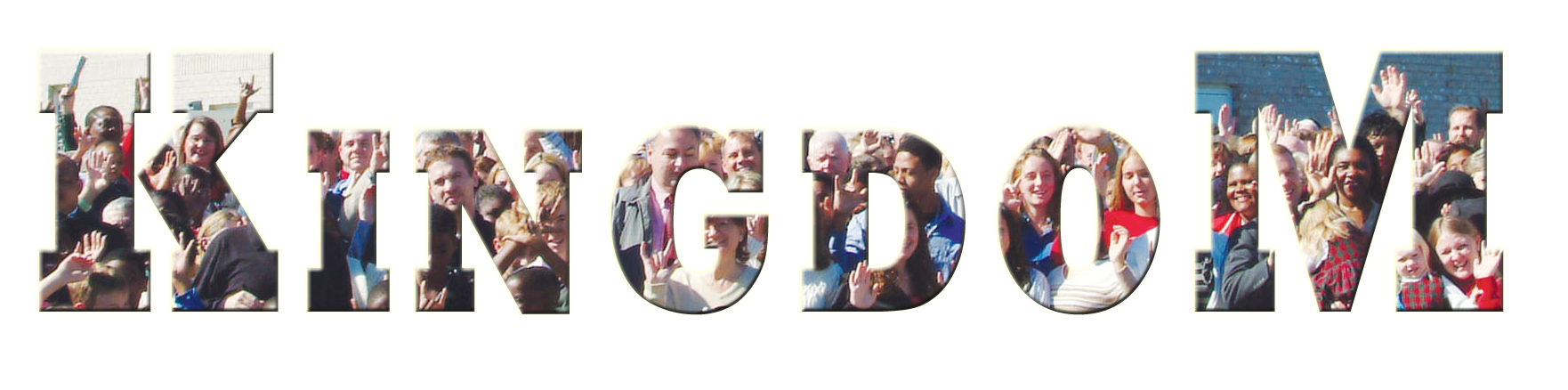 The
& The Church
NATURE of The “Kingdom”
John 18:33–37 (NKJV)
36 Jesus answered, “My kingdom is not of this world. If My kingdom were of this world, My servants would fight, so that I should not be delivered to the Jews; but now My kingdom is not from here.” 37 Pilate therefore said to Him, “Are You a king then?” Jesus answered, “You say rightly that I am a king. For this cause I was born, and for this cause I have come into the world, that I should bear witness to the truth. Everyone who is of the truth hears My voice.”
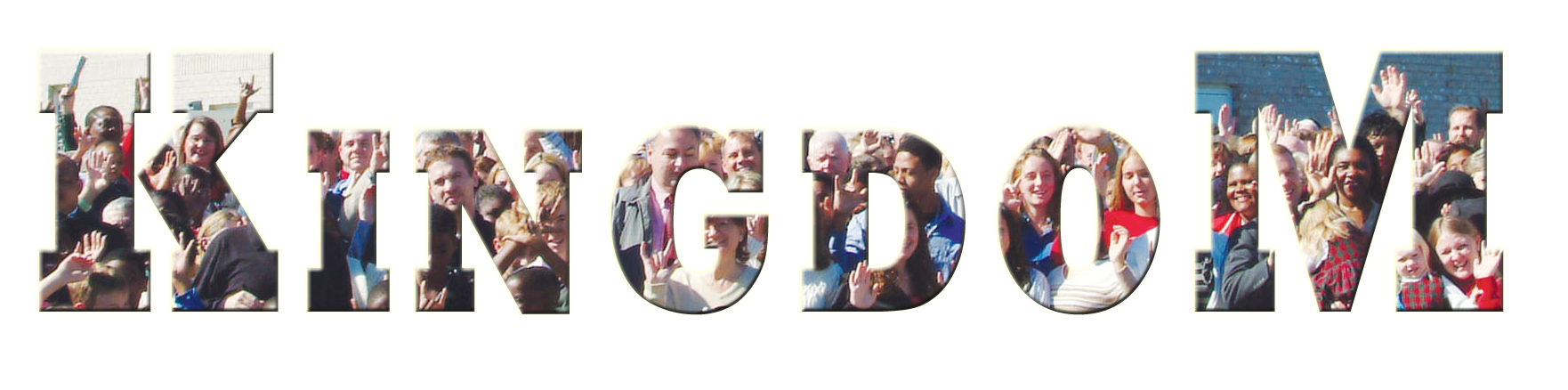 The
& The Church
The Term “Kingdom”
βασιλεία basileia; from 936; kingdom, sovereignty, royal power:—kingdom(159), kingdoms(3), reigns*(1)  Thomas, R. L. (1998). New American Standard Hebrew-Aramaic and Greek dictionaries : updated edition. Anaheim: Foundation Publications, Inc..
Thayer says of the same word..."Royal power, kingship, dominion and rule." (Thayer's Greek-English Lex. p. 96)
Webster defines the word kingdom in this manner..."The territory over which a king or queen has authority". (New Lex. of Webster's Dict. of English Language. p. 541)
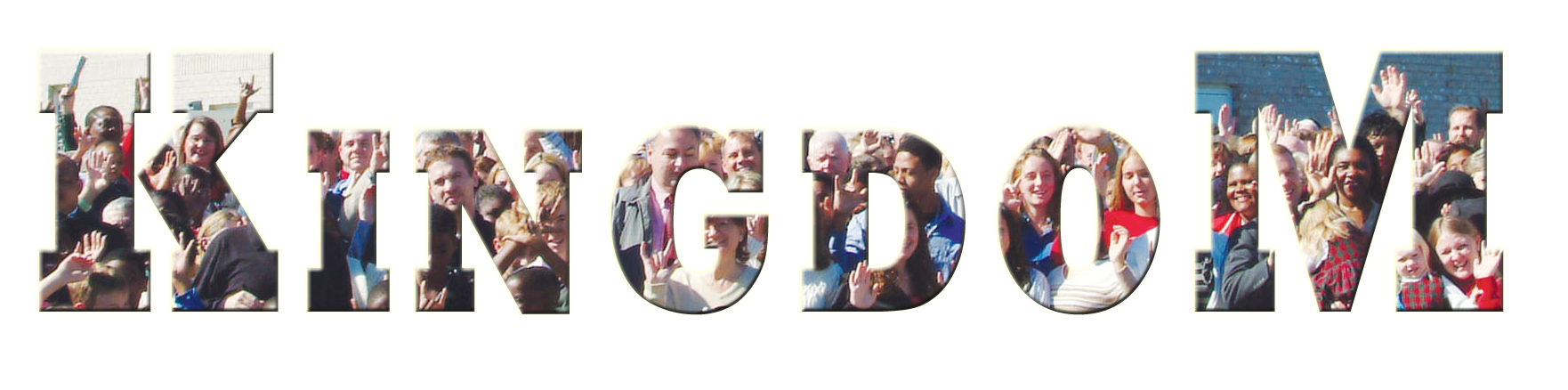 The
& The Church
The Term “Kingdom”
basileia (βασιλεία, 932) 
is primarily an abstract noun, denoting “sovereignty, royal power, dominion,” e.g., Rev. 17:18, translated “(which) reigneth,” lit., “hath a kingdom” (rv marg.); then, by metonymy, a concrete noun, denoting the territory or people over whom a king rules, e.g., Matt. 4:8; Mark 3:24. It is used especially of the “kingdom” of God and of Christ.
Vine, W. E., Unger, M. F., & White, W., Jr. (1996). Vine’s Complete Expository Dictionary of Old and New Testament Words. Nashville, TN: T. Nelson.
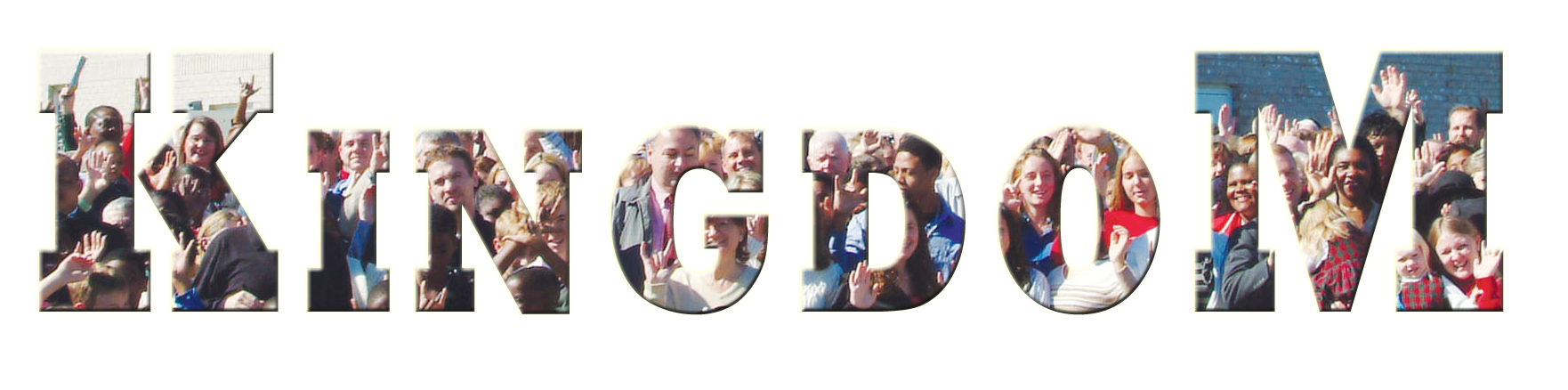 The
& The Church
The Term “Kingdom”
basileia (βασιλεία, 932) 
“The Kingdom of God is (a) the sphere of God’s rule, Ps. 22:28; 145:13; Dan. 4:25; Luke 1:52; Rom. 13:1, 2. Since, however, this earth is the scene of universal rebellion against God, e.g., Luke 4:5, 6; 1 John 5:19; Rev. 11:15–18, the “kingdom” of God is (b) the sphere in which, at any given time, His rule is acknowledged. God has not relinquished His sovereignty in the face of rebellion, demoniac and human, but has declared His purpose to establish it, Dan. 2:44; 7:14; 1 Cor. 15:24, 25. Meantime, seeking willing obedience, He gave His law to a nation and appointed kings to administer His “kingdom” over it, 1 Chron. 28:5.
Vine, W. E., Unger, M. F., & White, W., Jr. (1996). Vine’s Complete Expository Dictionary of Old and New Testament Words. Nashville, TN: T. Nelson.
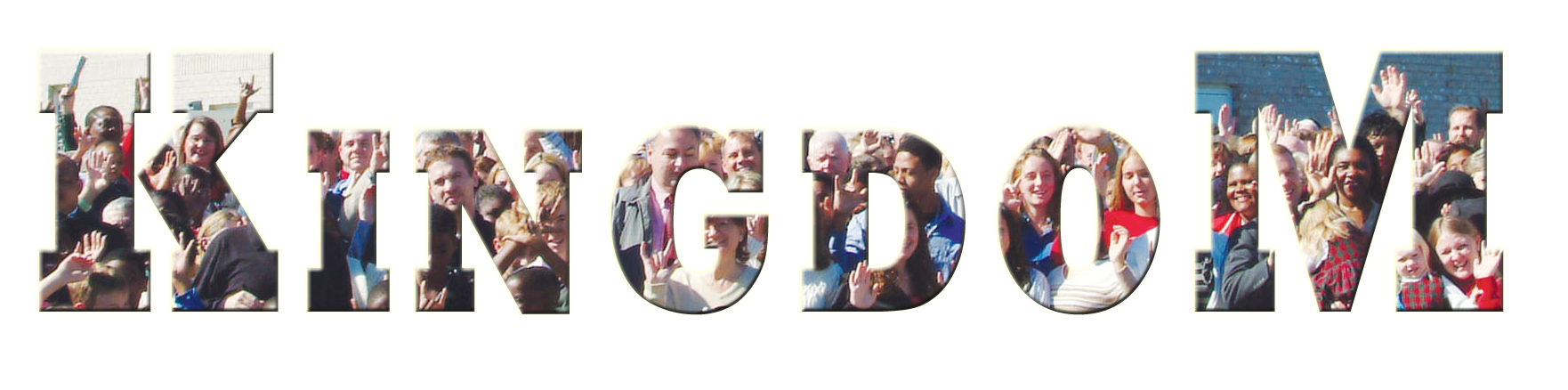 The
& The Church
The Term “Kingdom”
basileia (βασιλεία, 932) 
Israel, however, though declaring still a nominal allegiance shared in the common rebellion, Isa. 1:2–4, and, after they had rejected the Son of God, John 1:11 (cf. Matt. 21:33–43), were “cast away,” Rom. 11:15, 20, 25. Henceforth God calls upon men everywhere, without distinction of race or nationality, to submit voluntarily to His rule. Thus the “kingdom” is said to be “in mystery” now, Mark 4:11, that is, it does not come within the range of the natural powers of observation, Luke 17:20, but is spiritually discerned, John 3:3 (cf. 1 Cor. 2:14). When, hereafter, God asserts His rule universally, then the “kingdom” will be in glory, that is, it will be manifest to all; cf. Matt. 25:31–34; Phil. 2:9–11; 2 Tim. 4:1, 18.
Vine, W. E., Unger, M. F., & White, W., Jr. (1996). Vine’s Complete Expository Dictionary of Old and New Testament Words. Nashville, TN: T. Nelson.
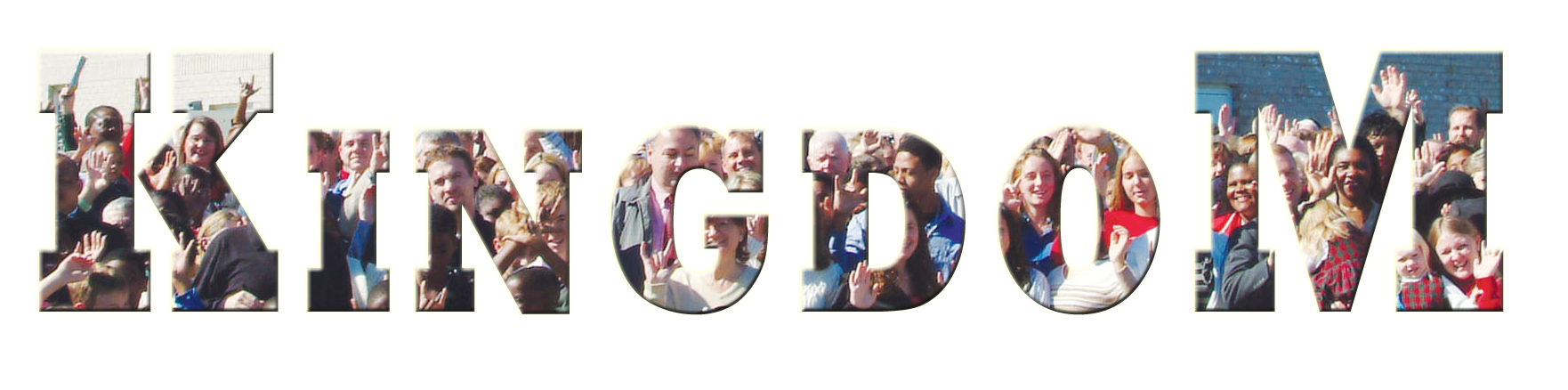 The
& The Church
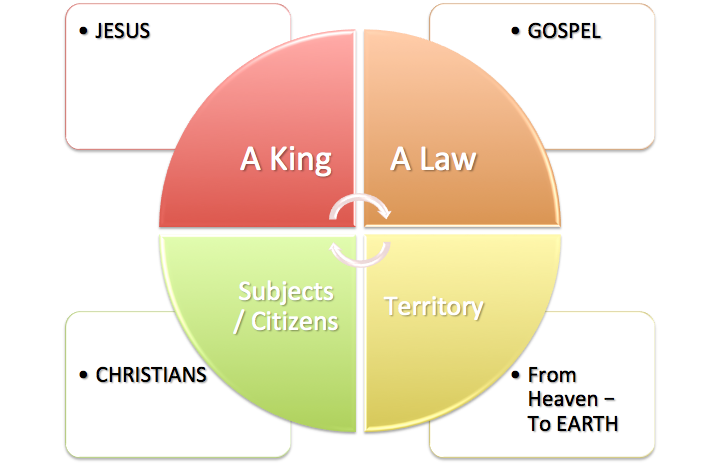 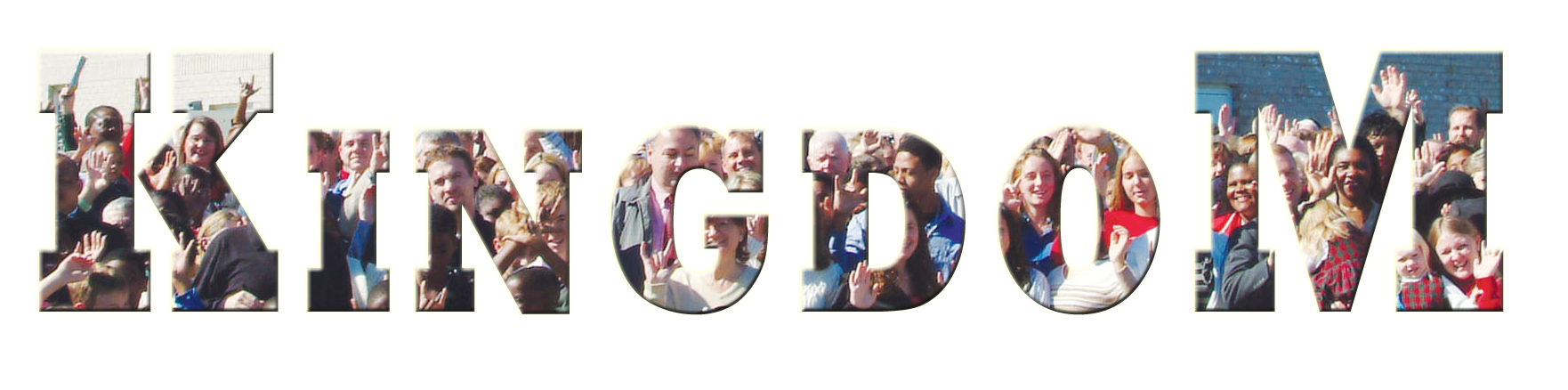 The
& The Church
Four Perspectives of The Kingdom
OT Prophecy
NT Imminence
NT Presence
Future Glory
GOD WILL:
Gen. 49:10
2 Sam. 7:12-16
Dan. 2:44; 7:13-14 
Isa. 9:7 
Ezek. 21:25-27 
Zech. 9:9
AT HAND / NIGH
Angels - Luke 1:32-33
J.B. – Mt. 3:2
Apostles – Mt. 10:7; Lk. 9:2
70 disciples – Luke 10:9
Jesus – Mt. 4:17, 23; 5:1- 7:21; 9:35; 13:11-52; 16:19, 28; Mark 9:1; Etc, -
Acts 8:12; 19:8; 20:25; 28:23, 31
Called “into kingdom” by the gospel (2 Thess. 2:14; 1 Thess. 2:12).
“translated into kingdom” —    (Col. 1:13).  
“in the…kingdom…of Jesus Christ” (Rev. 1:9).
1 Cor. 15:24–25 (NKJV)
24 Then comes the end, when He delivers the kingdom to God the Father, when He puts an end to all rule and all authority and power. 25 For He must reign till He has put all enemies under His feet.
[Speaker Notes: The kingdom prophesied
By God through His patriarchs – Gen. 49:10
By God through His oral prophets – 2 Sam. 7:12-16
By God through His writing prophets – Dan. 2:44; 7:13-14; Isa. 9:7; Ezek. 21:25-27; Zech. 9:9
By God through His angels – Luke 1:32-33
By God through John the Baptist – Mt. 3:2
By God through His apostles – Mt. 10:7; Lk. 9:2
By God through His disciples – Luke 10:9
By God through His Son, Jesus – Mt. 4:17, 23; 5:3, 10, 19-20; 6:10, 33; 7:21; 9:35; 13:11, 19, 24, 31, 33, 44, 45, 47, 52; 16:19, 28; 18:3, 4, 23; 19:14; 20:1; 21:5; 22:2; 25:1, 14, 34, 40; 26:29; 27:11, 37]
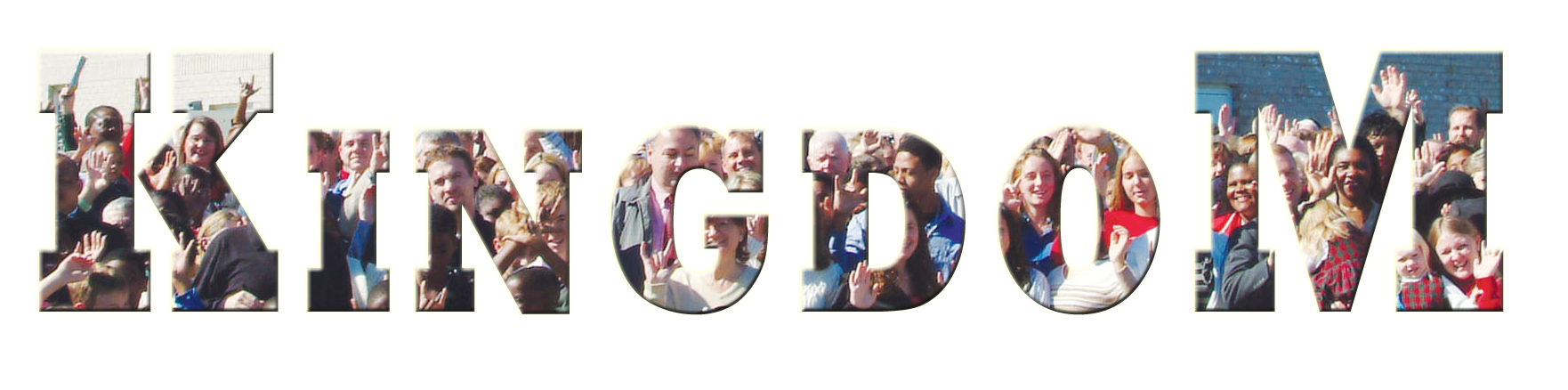 The
& The Church
NT Presence
When:
Days of Roman kings – Dan. 2:44
“At hand” in Jesus’ day – Mt. 4:17
In Jesus’ generation – Mk. 9:1
Where:
Law going from Jerusalem – Isa. 2:3
King coming to Jerusalem – Zec. 9:9
Tarry in Jerusalem – Lk. 24:49
Not depart from Jerusalem – Ac. 1:4
Established
First Pentecost after the resurrection of Jesus Christ from the dead
Acts 2
The right time & place
After Acts 2 the language changes from “AT HAND” to “The kingdom is preached”
David prophesied God “would raise up the Christ to sit on his throne” (Acts 2:25-31).
“This Jesus God has raised up…being exalted…has made this Jesus…Lord” (2:32-36)
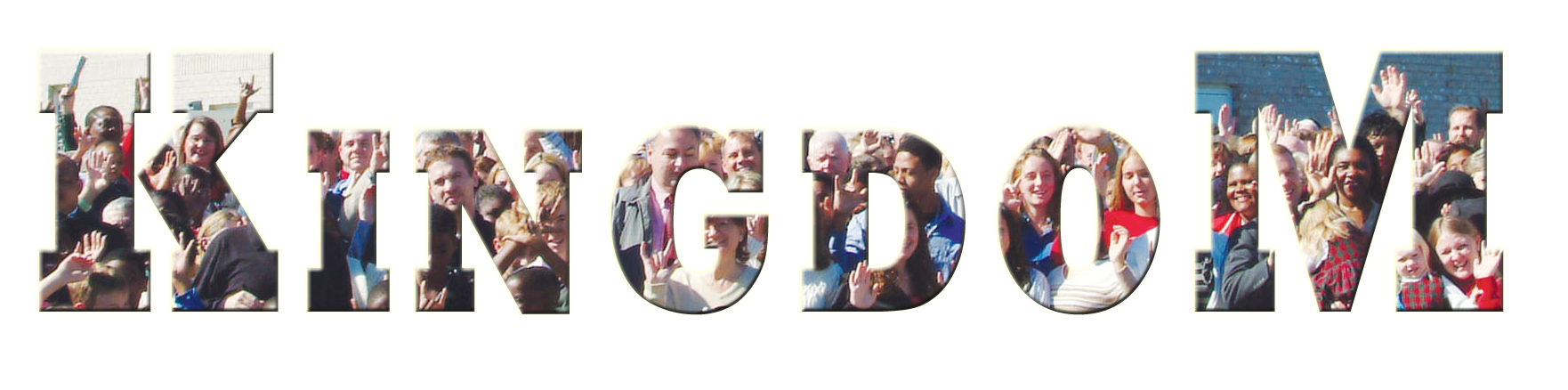 The
& The Church
Christ Is On David’s Throne In Heaven
Dan. 7:13-14 – received kingdom when ascends to Ancient of Days
Psa. 89:35-37 – Throne in the sky
Zech 6:12-13 – King & Priest on throne - (couldn’t be priest on earth - Heb. 8:4) (Priest now, therefore king now – Heb. 4:14-15; 8:1-4)
Acts 2:30-36 – raised to sit on David’s throne - at God’s right hand.
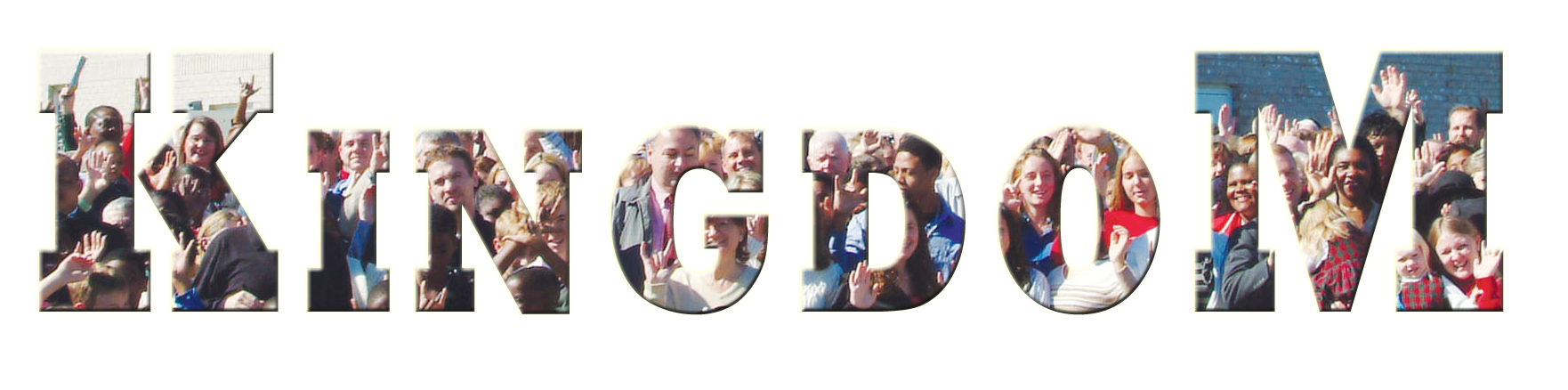 The
& The Church
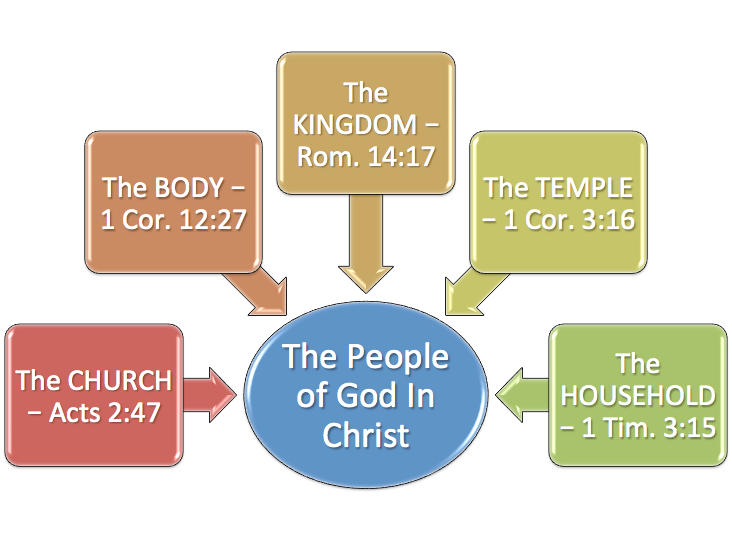 Relationship
Jesus
Passage
Description
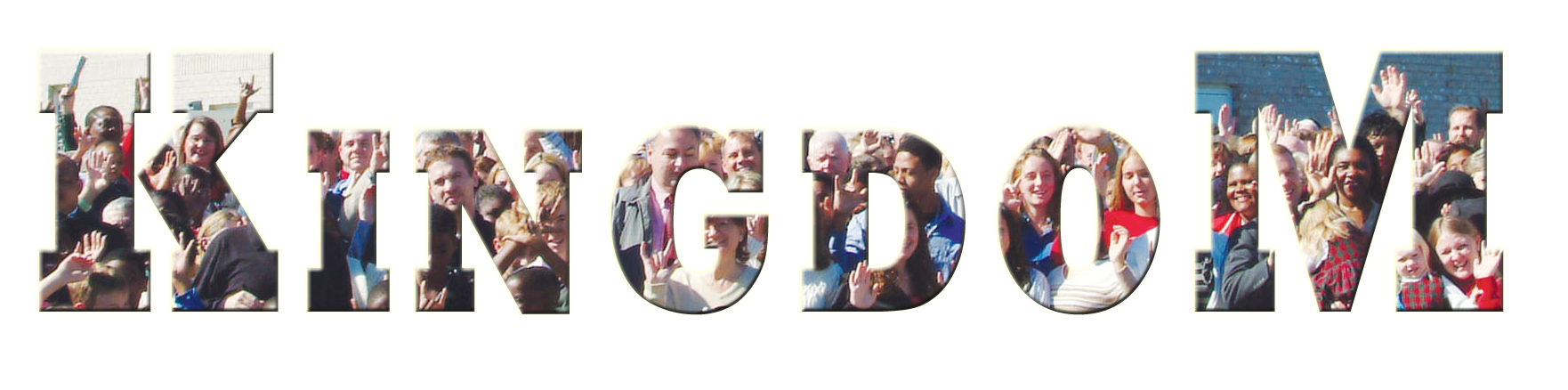 The
& The Church
The People of God In Christ Jesus
“the church”
(Acts 8:3, etc.)
The One Who Calls
The Called Out
“the church of God”
(Acts 20:28)
Paid The Price
Purchased of God
“the body of Christ”
(1 Cor. 12:27)
Headship
Members
“the kingdom of God”
(Rom. 14:17)
Kingship
Citizens
“the family of God”
(1 Tim. 3:15)
Son
Children
“the temple of God”
(1 Cor. 3:16)
High Priest
Serve / Worship
“the church of the firstborn”
(Heb. 12:23)
Heir
Fellow Heirs
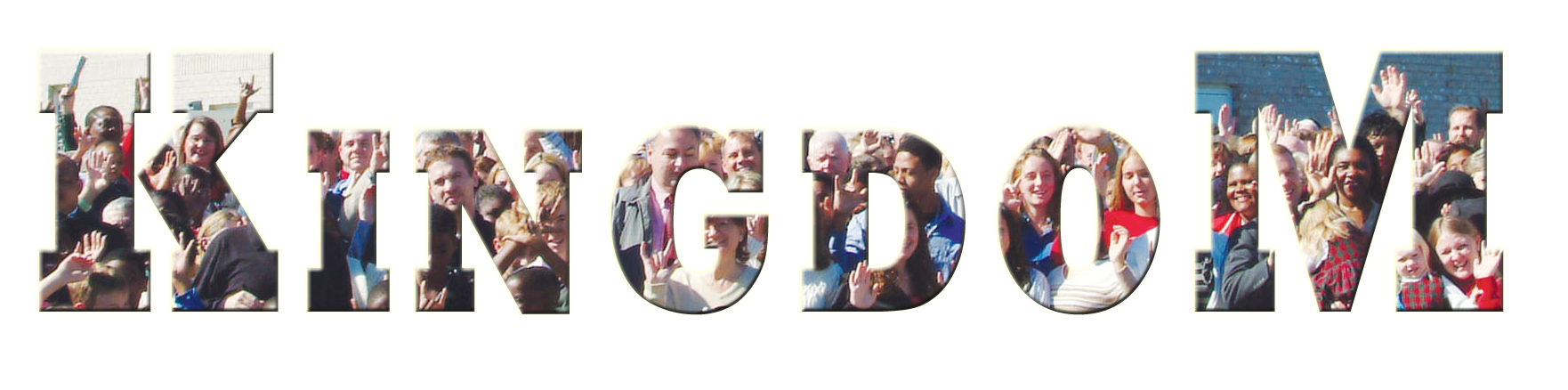 The
& The Church
THE TERMS USED INTERCHANGEABLY
Matthew 16:18–19 (NKJV)
18 And I also say to you that you are Peter, and on this rock I will build My church, and the gates of Hades shall not prevail against it. 19 And I will give you the keys of the kingdom of heaven, and whatever you bind on earth will be bound in heaven, and whatever you loose on earth will be loosed in heaven.”
I will build My church
the keys of the kingdom
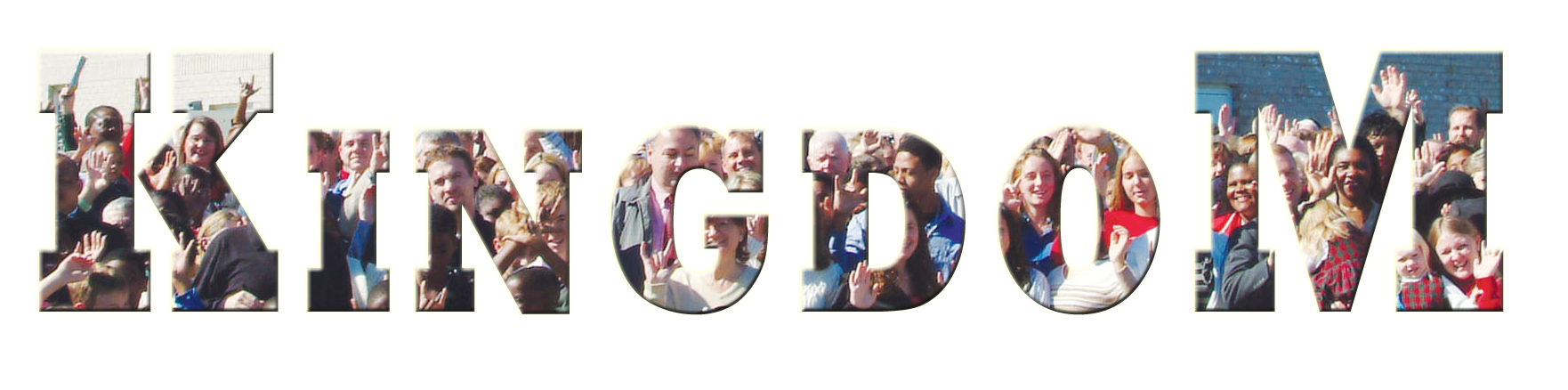 The
& The Church
THE TERMS USED INTERCHANGEABLY
Jesus built His “ecclesia” by adding saved people to His body — Acts 2:38-41, 47; 1 Cor. 12:13
By means of the preaching of the gospel, the doors into the kingdom were opened - people came under the authority of Jesus - (Acts 2:36, 38, 39; 3:16-20; 4:12; 10:34-43; Col. 1:13).
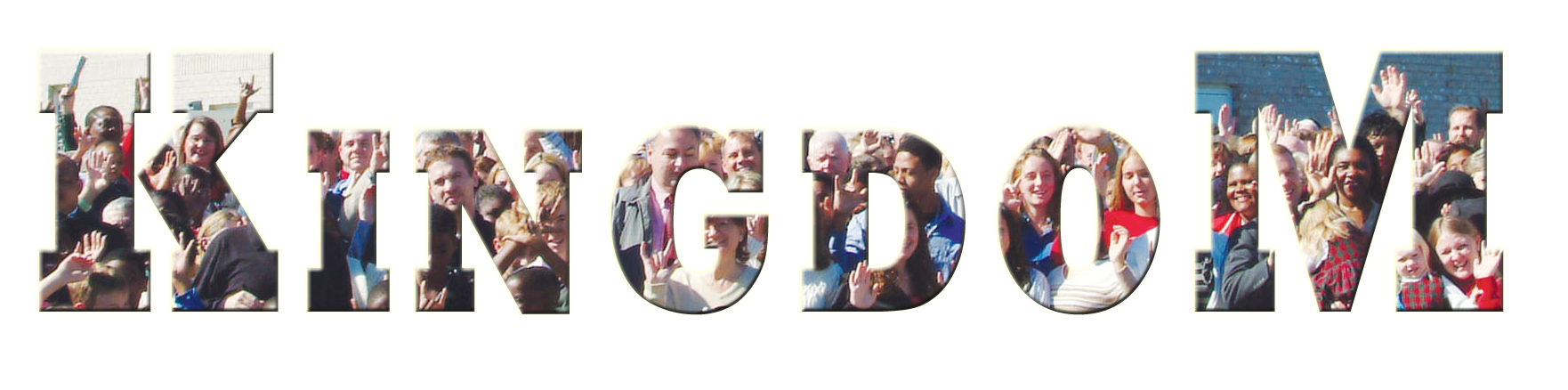 The
& The Church
The KINGDOM & The Church
SAME BEGINNING PLACE — Isa 2:3; Lk 24:44-49; Ac 2 :14-47
SAME BEGINNING TIME — Mark 9:1; Acts 1:8; 2:1-4; Mat 16:18,19; Luke 24:44-49; Acts 2:14-47
SAME AUTHORITY — Acts 2:36-38; Col. 1:13,18; Eph. 1:22.23 
PURCHASED WITH THE SAME THING (the blood of Christ) —  Rev. 5:9-10; Acts 20:28.
BOTH HAVE THE SAME MEMORIAL:
The Lord's table in the kingdom ... Matt. 26:29.
But the Lord's Table in the church ... I Cor. 11:20-27.
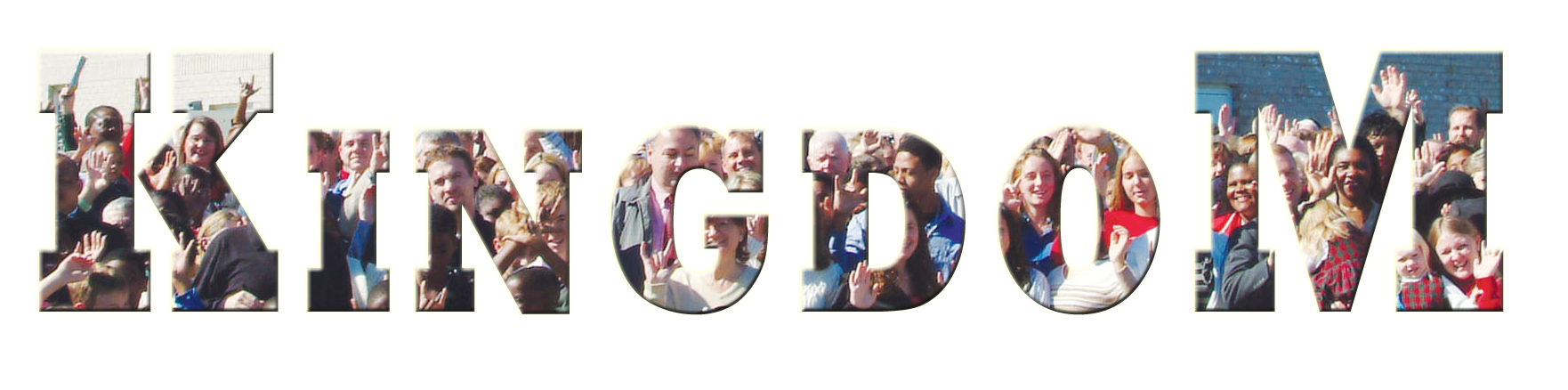 The
& The Church
The KINGDOM & The Church
THE SAME MEMBERSHIP:
The Colossians were in Christ...Col. 1:2, which is equal to being in the church... Rom. 6:4 ;  Gal.3:27 ; I Cor. 12:13.
The Colossians had been translated into the kingdom of Christ ... Col. 1:13;  as have all who are in His body.
THE SAME TERMS of ENTRANCE:
Born of water and the Spirit - John 3:3-5
By one Spirit baptized into one body, (the church) —    1 Cor. 12:13; Titus 3:5; Gal. 3:26,27; Acts 2:36-41,47
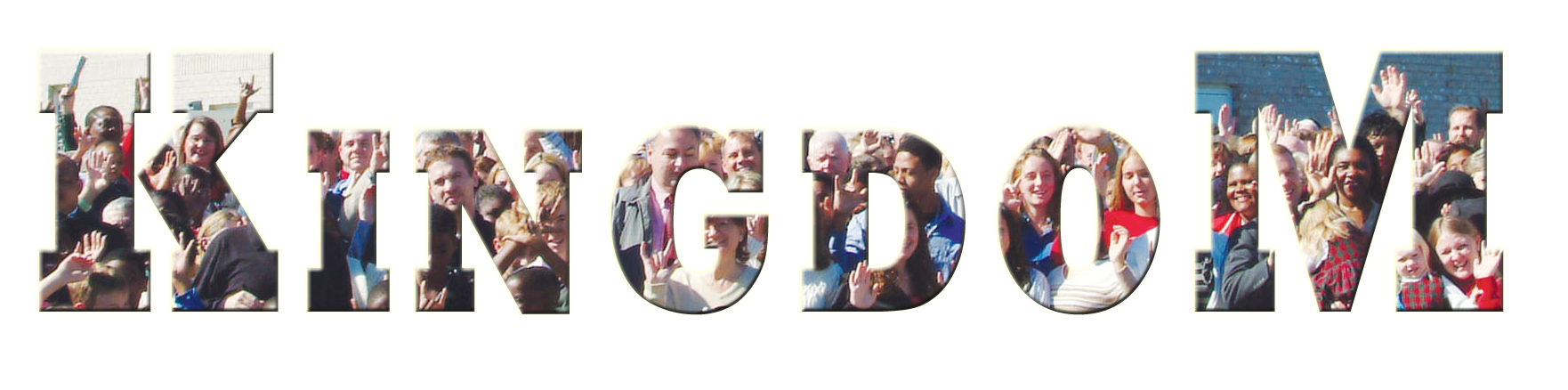 The
& The Church
The KINGDOM & The Church
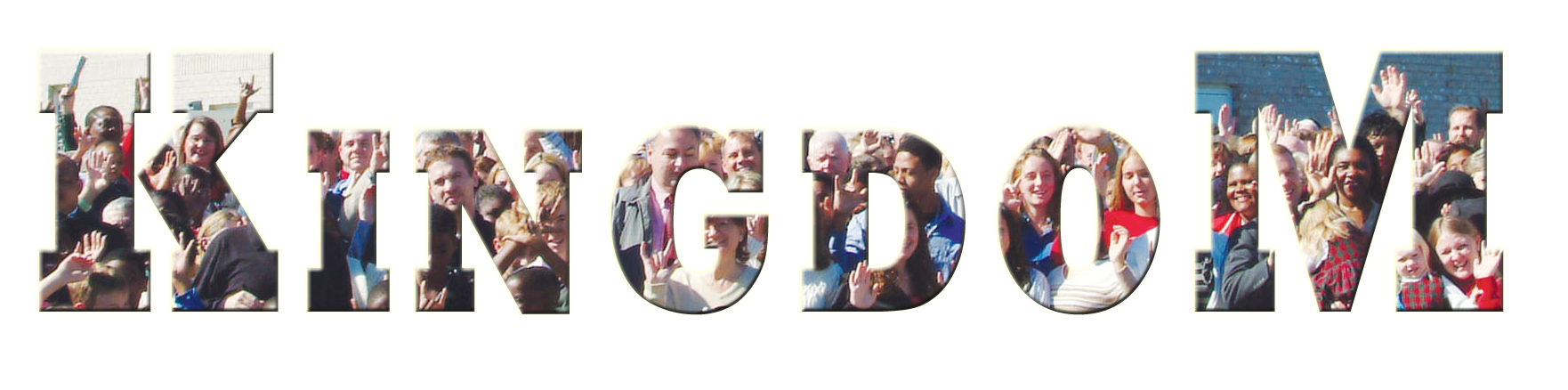 The
& The Church
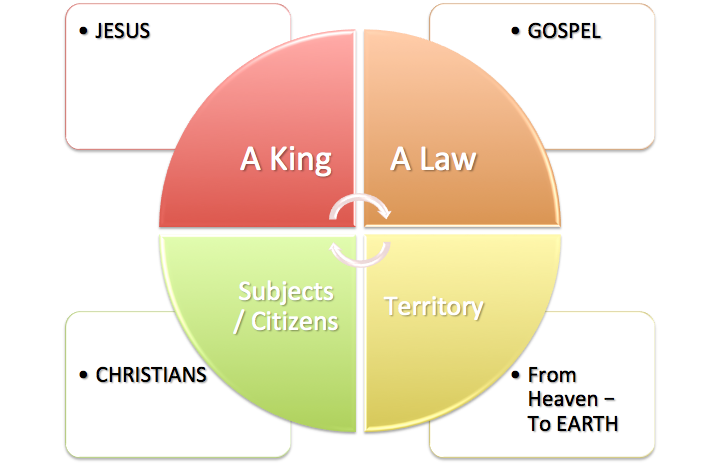 Luke. 1:32-33 ; 
Eph. 1:18-23 ; 
Matt. 28:18 ; 
I Tim. 6:15 ; 
I Peter 3:22
John 12:48 ; 17:8; 
Mat. 28:18,19
I Cor. 9:21 ; 
I John 4:6; 
James 1:25
Acts 2:36-47
Col. 1:13-18
Rev. 1:9; 5:10
Matthew 28:29-20
Mark 16:15,16
Acts 10:34
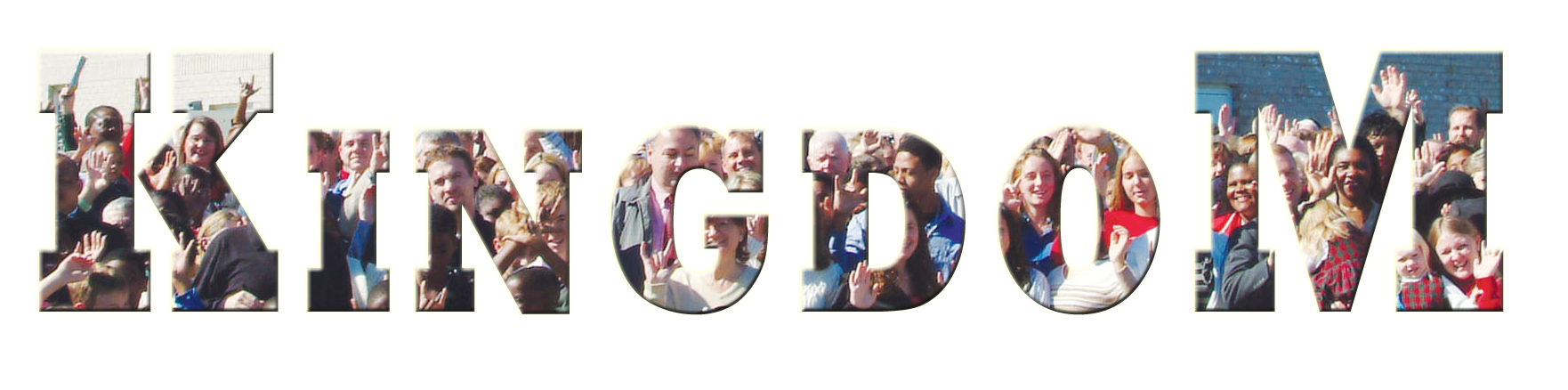 The
& The Church
The kingdom was prophesied for thousands of years — Gen. 49:10; 2 Sam. 7:12-16; Dan. 2:44; 7:13-14; Isa. 9:7; Ezek. 21:25-27; Zech. 9:9
The kingdom was established on Pentecost in Acts 2
There is one kingdom in existence today w/ one King — Acts 2:36; 1 Pet. 3:22; Rev. 19:16
The kingdom will be delivered to the Father in the end — 1 Cor. 15:24-26;
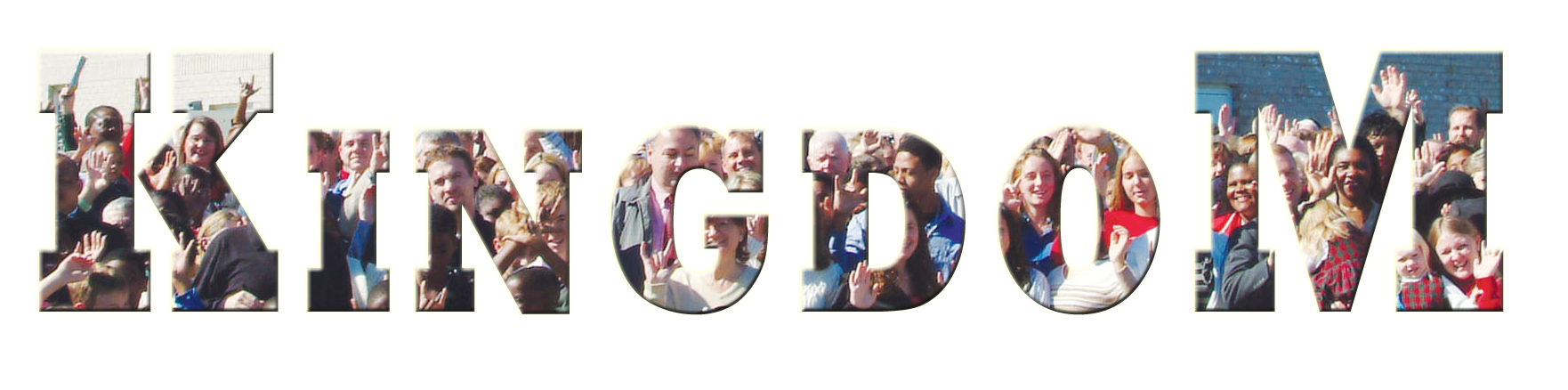 The
& The Church
ARE YOU IN THE KINGDOM
“Most assuredly, I say to you, unless one is born again, he cannot see the kingdom of God…Most assuredly, I say to you, unless one is born of water and the Spirit, he cannot ENTER the kingdom of God” (John 3:3-5).
To be born of the Spirit means to be born of the teachings of the Spirit...I Cor. 12:13 ; James 1:18 ; I Peter 1:2 ; I Cor. 4:15.
To be born of the water is to be buried in baptism ... Rom. 6:4 ; Gal. 3:26-27 ,29.
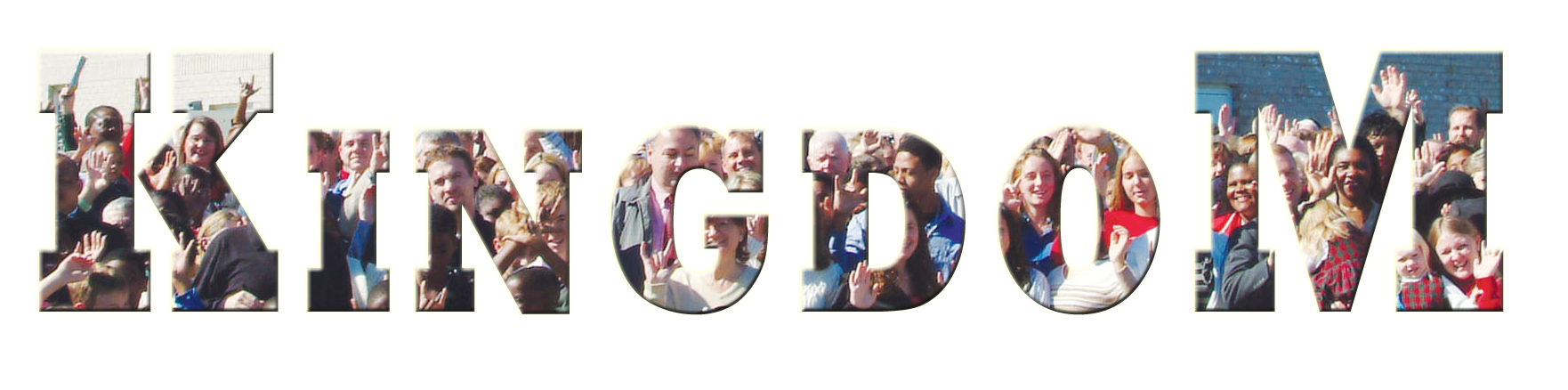 The
& The Church
“Not everyone who says to Me, ‘Lord, Lord,’ shall ENTER the kingdom of heaven, but he who does the will of My Father in heaven” (Matt. 7:21).
The
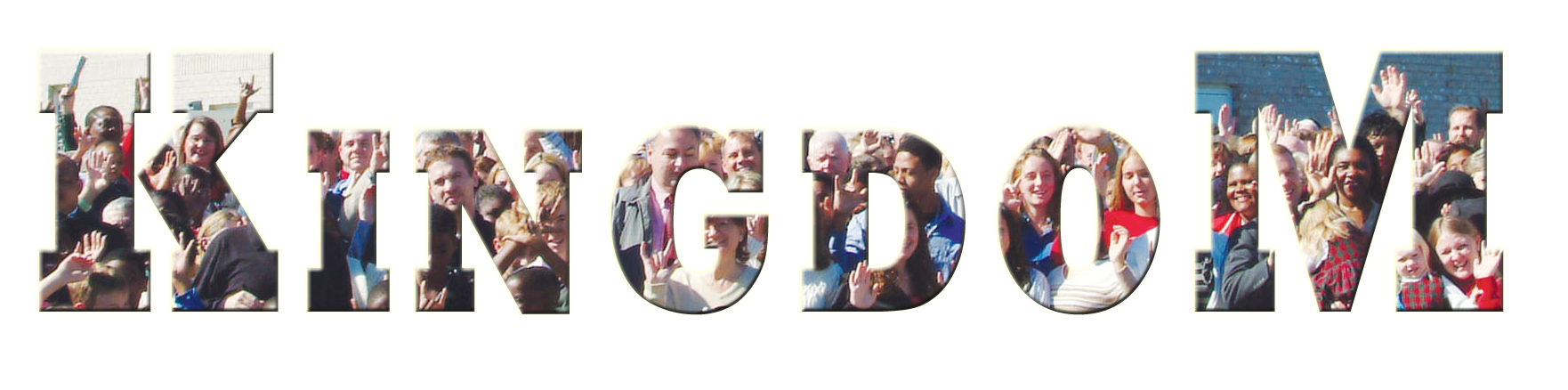 of God / of Heaven / of Christ
Charts by Don McClain
Preached March 4, 2018
West 65th Street church of Christ / P.O. Box 190062 / Little Rock AR 72219 / 501-568-1062
Email – donmcclain@sbcglobal.net  
More Keynote, PPT & Audio Sermons:
http://w65stchurchofchrist.org/coc/sermons/
Daniel 2:40–45 (NKJV)
40 And the fourth kingdom shall be as strong as iron, inasmuch as iron breaks in pieces and shatters everything; and like iron that crushes, that kingdom will break in pieces and crush all the others. 41 Whereas you saw the feet and toes, partly of potter’s clay and partly of iron, the kingdom shall be divided; yet the strength of the iron shall be in it, just as you saw the iron mixed with ceramic clay.   42 And as the toes of the feet were partly of iron and partly of clay, so the kingdom shall be partly strong and partly fragile. 43 As you saw iron mixed with ceramic clay, they will mingle with the seed of men; but they will not adhere to one another, just as iron does not mix with clay.
Daniel 2:40–45 (NKJV)
44 And in the days of these kings the God of heaven will set up a kingdom which shall never be destroyed; and the kingdom shall not be left to other people; it shall break in pieces and consume all these kingdoms, and it shall stand forever. 45 Inasmuch as you saw that the stone was cut out of the mountain without hands, and that it broke in pieces the iron, the bronze, the clay, the silver, and the gold—the great God has made known to the king what will come to pass after this. The dream is certain, and its interpretation is sure.”